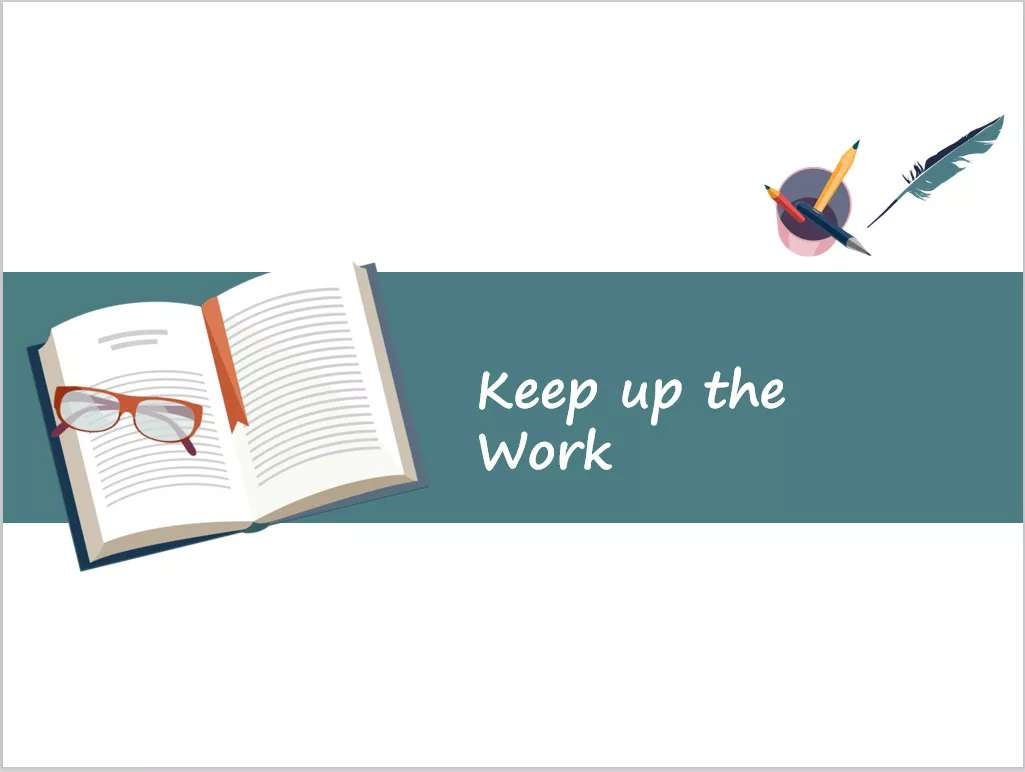 高考3500单词巧学巧记和精讲精练-14
—— 分类法记单词  1-2
高考词汇精讲
谐音法 | 地理类 | 天气类 | 温度类
分类法记单词-1
I. 根据提示写出单词的正确形式 
II. 写出单词的正确含义
III. 单词活用
IV. 用所给动词的适当形式填空
V. 介副词填空
VI. 单句写作
高考词汇精练
01
02
高考词汇精讲
谐音法记词
vt.抛弃
vt.使烦恼
vt.废除
n.芭蕾舞
谐音法记词
n.酒吧
n.海滩，沙滩
n.野兽
n.长凳
谐音法记词
n.宾戈游戏
n.饼干
n.保龄球
谐音法记词
n.束，捆
n.平房
n.灌木丛
谐音法记词
vt.取消
n.餐厅
n.卡通画；卡通片
谐音法记词
v.欺骗
n.巧克力
vt./n.克隆
谐音法记词
n./vt.梳
v.复制  n.一份
adj.凉；很酷
谐音法记词
adj.亲爱的
n.债务
vt.否认
谐音法记词
n.一打(12个)
vt.拽
n.鼓
谐音法记词
vi.褪色，凋谢
n.粉丝，狂热迷
n.费
谐音法记词
n.爱好
vi.嚎叫
n.幽默
谐音法记词
n.密林
n.灯笼
n.柠檬水
谐音法记词
n.马拉松(赛跑)
n.奖牌
n.菜单
谐音法记词
n.模特，模型
n.窝，鸟巢
adj.麻木
谐音法记词
n.药片
n.品脱
vt.惩罚
谐音法记词
n.迷，谜语
n./adj.随意(的)
n.坦克；(盛液体的)罐，槽
谐音法记词
n.台风
n.胎，轮胎
地理类词汇
n.(海、湖、河)岸
n.渠道，运河
n.海峡
地理类词汇
n.森林
n.石头
n.火山
天气类词汇
n.打雷，雷声
n.暴风雨
n.雷暴
天气类词汇
n.雪  vi.下雪
adj.有雪的，多雪的
n.薄雾
天气类词汇
n.浓雾
adj.有雾的
n.霜
温度类词汇
n.摄氏
n.程度，度
adj.温暖的
温度类词汇
n.温暖，热烈
n.热气  vt.加热
I. 根据提示写出单词的正确形式
model　
punish　
  puzzle　
  foggy
  warmth　
  heat
cheat　
debt　
drum　
fans　
hobby　
humor
medal
1．____________  v.欺骗
2．____________  n.债务
3．____________  n.鼓
4．____________  n.粉丝，狂热迷
5．____________  n.爱好
6．____________  n.幽默
7．____________  n.奖牌
8．____________  n.模特，模型
9．____________  vt.惩罚
10．____________  n.迷，谜语
11．____________  adj.有雾的
12．____________  n.温暖，热烈
13．____________  n.热气vt.加热
II. 写出单词的正确含义
取消　
           餐厅　
  卡通画；卡通片　
            克隆　
            喜剧　
      否认　
褪色，凋谢　
         灯笼　
       马拉松(赛跑)
   窝，鸟巢
麻木　
  药片　
   品脱　
               随意(的)
           台风　
         胎，轮胎　
           火山　
     打雷，雷声　
     薄雾　
       霜
1．cancel vt.   ____________　　　　　
2．canteen n．____________　　　　　
3．cartoon n．____________　　　　　
4．clone vt./n.   ____________　　　　　
5．comedy n．____________　　　　　
6．deny vt.   ____________　　　　　
7．fade vi.   ____________　　　　　
8．lantern n．____________　　　　　
9．marathon n．____________　　　　　
10．nest n．____________
11．numb adj.   ____________　　　　　
12．pill n．____________　　　　　
13．pint n．____________　　　　　
14．random n./adj.   ____________　　　　　
15．typhoon n．____________　　　　　
16．tyre(tire) n．____________　　　　　
17．volcano n．____________　　　　　
18．thunder n．____________　　　　　
19．mist n．____________　　　　　
20．frost n．____________
III. 单词活用
1.   Most people like his performances because they are ____________(幽默)．
2．In my view, it's no pleasure going camping on such a ____________ (有雾的) day.
3．Look，the ____________(暴风雨)is advancing towards our city.
4．The violent eruption of one of the ____________(火山)sometimes makes many people lose their lives.
5．What a wonderful ____________(喜剧)! No wonder it has appealed to so many people.
humorous
foggy
storm
volcanoes
comedy
IV. 用所给动词的适当形式填空
1.    He hurried to the stadium without supper, only to be told the football match he had been looking forward to watching ____________________(cancel)．
2．An athlete from America was punished for ____________(cheat)in the last Olympic Games.
3．Tom _______________(punish)yesterday, for he was spotted smoking.
4．But his curiosity was difficult to control and this new computer really ____________ (puzzle)him.
had been cancelled
cheating
was punished
puzzled
V. 介副词填空
1.    I'm heavily ________ debt and that's why I'm selling the house.
2．My memory of the happy days we spent together will never fade ________ as time goes by.
3．We received several answers, and we picked one ________ random.
in
out
at
VI. 单句写作
1．无可否认：教育是人生最重要的一方面。(No one can deny the fact that)



2.    使我最惊奇的是这个瘦弱的女孩竟然获得了三枚金牌。(What，gold medal)
No one can deny the fact that a person's education is the most important aspect of his life.
What surprised me most was that the thin girl should have won three gold medals.
高考词汇精讲
人物类 | 亲属类 | 动物类 | 植物蔬菜类
人体部位类| 人体动作类 | 建筑类 | 生活用品类 | 调味品类 | 学校类
分类法记单词-2
I. 根据提示写出单词的正确形式 
II. 写出单词的正确含义
III. 单词活用
IV. 用所给动词的适当形式填空
V. 介词填空
高考词汇精练
01
02
高考词汇精讲
人物类词汇
n.总统
n.总理
人物类词汇
n.职员
n.全体员工，职工
亲属类词汇
n.表兄弟，表姐妹，
    堂兄弟，堂姐妹
n.侄儿，外甥
n.侄女，外甥女
动物类词汇
n.袋鼠
n.松鼠
n.小羊羔
动物类词汇
n.鲸鱼
n.青蛙
n.大公鸡
动物类词汇
n.鹅
n.火鸡
n.老鹰
动物类词汇
n.燕子  vt.吞
n.鹦鹉
动物类词汇
n.蝗虫
n.蚊子
植物蔬菜类词汇
n.枫树
n.草本
n.洋白菜
植物蔬菜类词汇
n.大蒜
n.洋葱
人体部位类词汇
n.下颌
n.肺
n.脚踝
人体动作类词汇
vi./n.扫视
vi.怒视
vi.抽泣
人体动作类词汇
vi.吼叫
v.吐
vi.打喷嚏
人体动作类词汇
vi.打哈欠
vi.颤抖
人体动作类词汇
v.(蹦蹦)跳
v./n.踢
建筑类词汇
n.阳台
生活用品类词汇
n.插头
n.被褥
生活用品类词汇
n.垫子
n.剃须刀
调味品类词汇
n.胡椒
n.芥末
n.醋
学校类词汇
adj.初级的
adj.高级的
I. 根据提示写出单词的正确形式
president　
lung　
ankle　
glance　
glare　
spit
sneeze　
tremble　
skip　
  kick　
  junior
  senior
1．____________  n.总统
2．____________  n.肺
3．____________  n.脚踝
4．____________  n./vi.扫视
5．____________  vi.怒视
6．____________  v.吐
7．____________  vi.打喷嚏
8．____________  vi.颤抖
9．____________  v.(蹦蹦)跳
10．____________  v./n.踢
11．____________  adj.初级的
12．____________  adj.高级的
II. 写出单词的正确含义
火鸡　
              总理　
         职员　
全体员工，职工　
                   袋鼠
              松鼠　
      小羊羔　
           鲸鱼
老鹰　
             燕子；吞
      蝗虫　
              蚊子
       枫树　
    草本　
   下颌　
     抽泣
1．turkey n．____________　　　　　
2．premier n．____________　　　　　
3．clerk n．____________　　　　　
4．staff n．____________　　　　　
5．kangaroo n．____________　　　　　
6．squirrel n．____________　　　　　
7．lamb n．____________　　　　　
8．whale n．____________
9．eagle n．____________　　　　　
10．swallow n./vt.   ____________　　　　　
11．locust n．____________　　　　　
12．mosquito n．____________　　　　　
13．maple n．____________　　　　　
14．herb n．____________　　　　　
15．jaw n．____________　　　　　
16．sob vi.   ____________
II. 写出单词的正确含义
吼叫　
   打哈欠　
          阳台　
    插头　
     被褥
    垫子　
   剃须刀　
   练习；钻　
             课程(表)
17．yell vi.   ____________　　　　　
18．yawn vi.   ____________　　　　　
19．balcony n．____________　　　　　
20．plug n．____________　　　　　
21．quilt n．____________　　　　　
22．mat n．____________　　　　　
23．razor n．____________　　　　　
24．drill n./v.   ____________　　　　　
25．curriculum n．____________
III. 单词活用
1.    I sincerely hope that you will give me a chance and please believe that I will be a good vice ____________(主席)．
2．She is ____________(资历高)to me, so I have to do what she tells me.
3．My ____________(脚踝)tend to swell when the rain season comes.
4．Do not lie on your stomach or back, as this dangerously exposes your ____________(肺)．
president
senior
ankles
lungs
IV. 用所给动词的适当形式填空
1．____________ (glance) at the envelope, he recognized his uncle's handwriting at once.
2．Not only will I keep from littering and ____________(spit)anywhere，I will also help clean up the roadside litter whenever possible.
3．The trees ____________ (tremble) with cold in winter seem to be rather depressed.
4．She was tired of others' laughing at her，so she decided to lose his weight by ____________(skip)breakfast.
Glancing
spitting
trembling
skipping
V. 介词填空
1.   The woman glared ________ the young man coldly，which made him embarrassed.
2．If you yell ________ him, he is guaranteed to do the opposite of what you want.
3．Having worked for just a few days, Richard was junior ________ those who had been in the company for a long time.
at
at
to
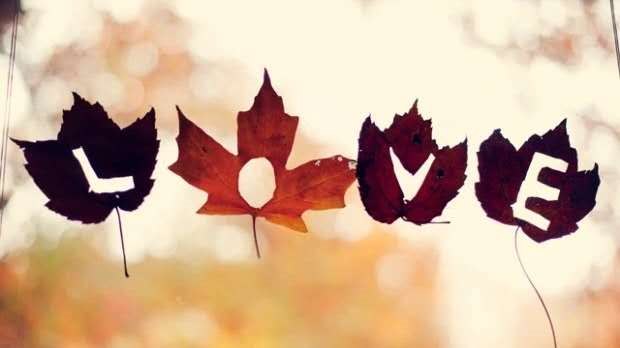 I love to remember in this way!